« Celui qui connaît l’art de vivre avec soi-même ignore l’ennui » Érasme
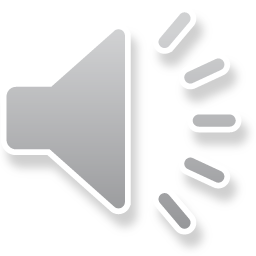 E. Hopper, Sunday, 1926.
L’ennui, le désœuvrement, l’inactivité, l’inaction, l’oisiveté, la vacuité, l’accablement, la lassitude, la langueur, l’apathie, l’abattement…
 La langue française est riche pour désigner ce sentiment de vide qui nous accable lorsque nous n’avons plus rien à faire. 
Il a d’ailleurs été expérimenté et partagé depuis des siècles par nombres d’écrivains et d’artistes qui ont cherché à rendre compte de cette réalité intérieure face au temps qui passe. 
En voici un petit florilège…
« Ballade des dames du temps jadis »
Dites-moi où, n’1en quel pays,Est Flora, la belle Romaine ;Archipiades, ne Thaïs2,Qui fut sa cousine germaine ;Écho3, parlant quand bruit on mèneDessus rivière ou sur étang,Qui beauté eut trop plus qu’humaine ?Mais où sont les neiges d’antan4 ?
Où est la très sage Héloïse5,Pour qui fut châtré et puis moinePierre Abélard à Saint-Denis ?Pour son amour eut cet essoine6.Semblablement, où est la royne7Qui commanda que Buridan8Fut jeté en un sac en Seine ?Mais où sont les neiges d’antan ?
La reine Blanche9 comme un lys,Qui chantait à voix de seraine10 ;Berthe au grand pied11, Bietris, Alis12 ;Haremburgis13, qui tint le Maine,Et Jeanne, la bonne Lorraine,Qu’Anglais brûlèrent à Rouen ;Où sont-ils, où, Vierge souvraine ?Mais où sont les neiges d’antan ?
Prince, n’enquérez de semaineOù elles sont, ni de cet an,Qu’à ce refrain ne vous remaine14 :Mais où sont les neiges d’antan ?
F. Villon, Le Testament, 1489.

1 Et. 2 Courtisanes antiques. 3 Nymphe condamnée à répéter les derniers mots entendus. 4 D’autrefois. 5 Célèbre élève de P. Abélard, philosophe qui s’éprit d’elle. 6 Blessure. 7 Marguerite de Bourgogne, femme de Louis X. 8 Philosophe débauché. 9 Blanche de Castille, mère de Saint-Louis. 10 Sirène. 11 Mère de Charlemagne. 12 On ignore de qui il s’agit. 13 Comtesse du Maine. 14 Ramène
François Villon reprend à la Renaissance le motif traditionnel du « tempus fugit » sur un ton léger, qui n’en rappelle pas moins la leçon : il faut savourer la vie tant qu’il est encore temps…
Quelques concepts
Carpe diem (quam minimum credula postero) est une locution latine extraite d'un poème d’Horace que l'on traduit en français par : « Cueille le jour présent sans te soucier du lendemain ».

 Memento mori (« souviens-toi que tu vas mourir ») est un motif remontant à l’Antiquité gréco-romaine particulièrement exploité dans le christianisme médiéval pour exprimer la vanité de la vie terrestre et inviter à l’ascèse.

 Tempus fugit (« le temps fuit ») est une expression tirée des Géorgiques de Virgile parfois traduite par « le temps passe vite » et invitant à savourer l’instant.
Philippe de Champaigne, Vanité, 1602-1674.
Une vanité est une nature morte, représentation allégorique de la mort, du passage du temps, de la vacuité des passions et activités humaines. Le nom du genre des Vanités est issu de la sentence de la Bible : « Vanité des vanités, tout est vanité ».
 Le message véhiculé par les vanités, qui connaissent une vraie expansion à la Renaissance, est de méditer sur la nature passagère et vaine (d’où la notion de vanité) de la vie humaine, l’inutilité des plaisirs du monde face à la mort qui guette.
Au XVIIe siècle, en adepte de l’épicurisme, La Fontaine, comme son personnage Jean, préfère se plonger dans le néant du sommeil ou goûter en paix les douceurs de l’oisiveté ; la course à la richesse ne l’intéresse pas et il proclame une certaine indifférence devant le cours pourtant si précieux d’un temps qui passe vite.
« Épitaphe d'un paresseux »

Jean s'en alla comme il était venu,Mangea le fonds avec le revenu,Tint les trésors chose peu nécessaire.Quant à son temps, bien le sut dispenser :Deux parts en fit, dont il soulait passerL'une à dormir et l'autre à ne rien faire.

J. de La Fontaine, Œuvres diverses, XVIIe siècle.
PROCRASTINATION
La procrastination (du latin pro « en avant » et crastinus « du lendemain ») est une tendance à remettre systématiquement au lendemain des actions (qu’elles soient limitées à un domaine précis de la vie quotidienne ou non). Le « retardataire chronique », appelé procrastinateur, n’arrive pas à se « mettre au travail », surtout lorsque cela ne lui procure pas de satisfaction immédiate.

Dans Comment c’est loin (2015), Orel et Gringe, la trentaine, peinent à écrire leur premier album de rap. À l’issue d’une séance houleuse avec leurs producteurs, ils sont au pied du mur : ils ont 24h pour sortir une chanson digne de ce nom.
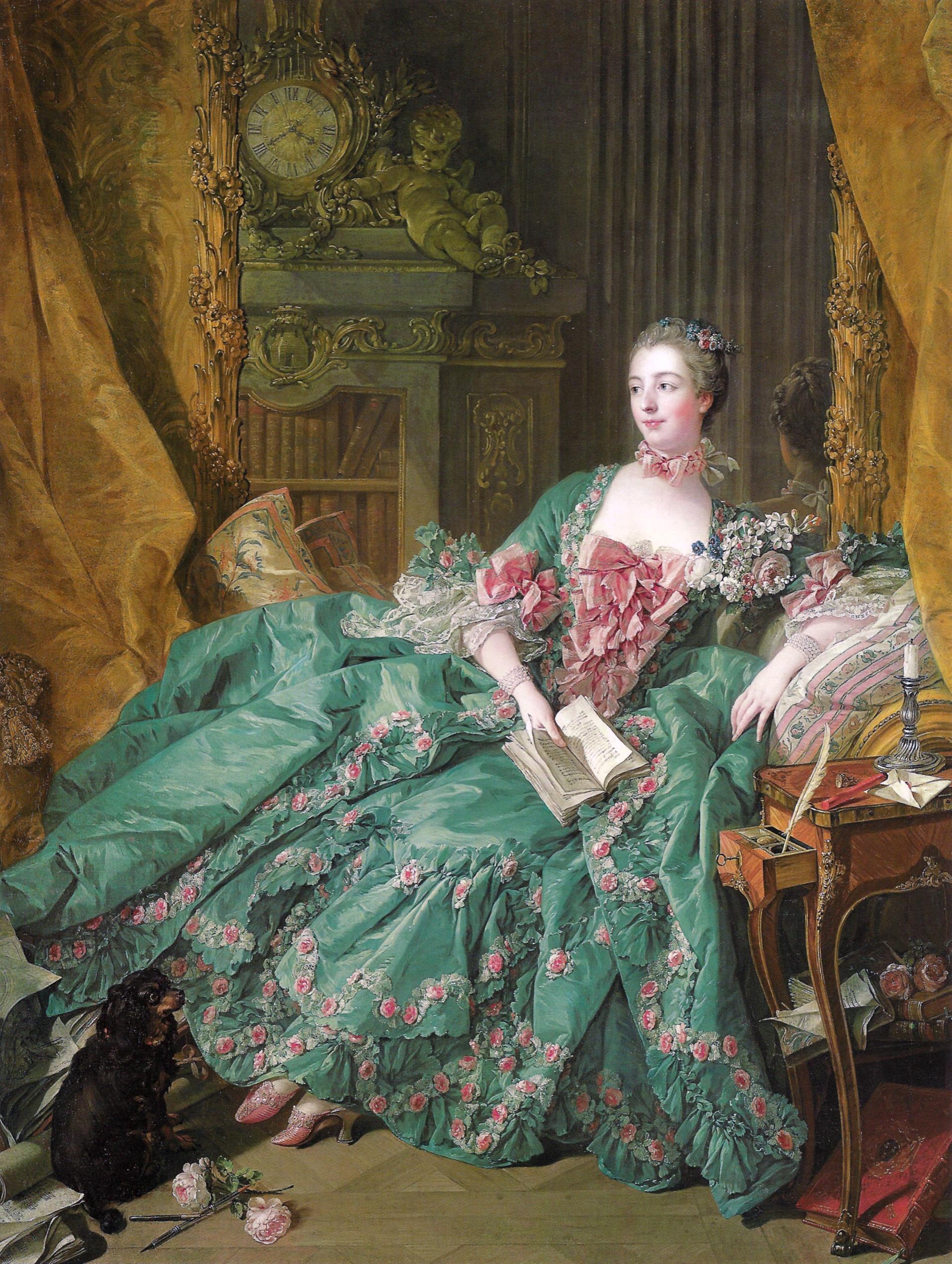 Pour Madame de Graffigny et nombres d’épistolières du XVIIIe siècle, l’ennui est le plus redoutable des ennemis. Ces femmes de la haute aristocratie tâchent donc par une vie mondaine et culturelle effrénée ainsi que par le biais de l’écriture, de combler le vide de leurs journées.
Reprenons le fil de ma vie, peut-être aussi ennuyeuse à lire qu'à filer. Je fus hier un moment chez la belle. Elle allait sortir. Je remontai dans l'ennuyeuse chambre de mon ennuyeuse malade. J'y fis mon ennuyeuse contenance à souper, car je ne mange pas. II m'est impossible d'écrire les soirs. Je suis plus fatiguée d'ennui que je ne le serais d'une course à cheval. Je me suis levée à sept heures. [...] 
Mon Dieu, mes chers amis, je n'avais pas besoin d'être excédée d'ennui pour vous regretter, mais je ne souffre jamais un mal tout seul.

Madame de Graffigny, Correspondance, XVIIIe siècle.
F. Boucher, Madame de Pompadour, 1756.
Dans ce poème typiquement romantique intitulé « Le Lac », Lamartine fait le constat douloureux de la fuite du temps et de la perte des êtres chers. La nature devient la complice de la nostalgie éprouvée et recueille l’épanchement de l’homme impuissant face au temps, qui coule comme une eau qu’on ne peut retenir.
Ainsi, toujours poussés vers de nouveaux rivages,Dans la nuit éternelle emportés sans retour,Ne pourrons-nous jamais sur l'océan des âgesJeter l'ancre un seul jour ?Ô lac ! l'année à peine a fini sa carrière,Et près des flots chéris qu'elle devait revoir,Regarde ! je viens seul m'asseoir sur cette pierreOù tu la vis s'asseoir !Tu mugissais ainsi sous ces roches profondes,Ainsi tu te brisais sur leurs flancs déchirés,Ainsi le vent jetait l'écume de tes ondesSur ses pieds adorés.Un soir, t'en souvient-il ? nous voguions en silence ;On n'entendait au loin, sur l'onde et sous les cieux,Que le bruit des rameurs qui frappaient en cadenceTes flots harmonieux.Tout à coup des accents inconnus à la terreDu rivage charmé frappèrent les échos ;Le flot fut attentif, et la voix qui m'est chèreLaissa tomber ces mots :« Ô temps ! suspends ton vol, et vous, heures propices !Suspendez votre cours :Laissez-nous savourer les rapides délicesDes plus beaux de nos jours !
Assez de malheureux ici-bas vous implorent,Coulez, coulez pour eux ;Prenez avec leurs jours les soins qui les dévorent ;Oubliez les heureux.Mais je demande en vain quelques moments encore,Le temps m'échappe et fuit ;Je dis à cette nuit : Sois plus lente ; et l'auroreVa dissiper la nuit.Aimons donc, aimons donc ! de l'heure fugitive,Hâtons-nous, jouissons !L'homme n'a point de port, le temps n'a point de rive ;Il coule, et nous passons ! »Temps jaloux, se peut-il que ces moments d'ivresse,Où l'amour à longs flots nous verse le bonheur,S'envolent loin de nous de la même vitesseQue les jours de malheur ?Eh quoi ! n'en pourrons-nous fixer au moins la trace ?Quoi ! passés pour jamais ! quoi ! tout entiers perdus !Ce temps qui les donna, ce temps qui les efface,Ne nous les rendra plus ! […]

A. de Lamartine, Méditations poétiques, 1820.
LE SPLEEN
De l’anglais spleen (« rate »), cet état mental caractérisé par un ennui sans cause et un dégoût généralisé de la vie se répand chez les auteurs du XIXe siècle, conformément à la « théorie des humeurs » qui estimait que la bile noire, responsable de la mélancolie, était sécrétée par la rate. De l’inquiétude à l’angoisse en passant par la nostalgie, ce sentiment est lié à la prise de conscience de la fuite du temps et de l’arrivée implacable de la mort, face auxquelles l’homme est désespérément impuissant.
E. Münch, Le Cri, 1893.
« L’horloge » 
Horloge ! dieu sinistre, effrayant, impassible,Dont le doigt nous menace et nous dit : « Souviens-toi !Les vibrantes Douleurs dans ton cœur plein d’effroiSe planteront bientôt comme dans une cible, 
Le plaisir vaporeux fuira vers l’horizonAinsi qu’une sylphide au fond de la coulisse ;Chaque instant te dévore un morceau du déliceÀ chaque homme accordé pour toute sa saison. 
Trois mille six cents fois par heure, la SecondeChuchote : Souviens-toi ! – Rapide, avec sa voixD’insecte, Maintenant dit : Je suis Autrefois,Et j’ai pompé ta vie avec ma trompe immonde ! 
Remember ! Souviens-toi, prodigue ! Esto memor !(Mon gosier de métal parle toutes les langues.)Les minutes, mortel folâtre, sont des ganguesQu’il ne faut pas lâcher sans en extraire l’or ! 
Souviens-toi que le Temps est un joueur avideQui gagne sans tricher, à tout coup ! c’est la loi.Le jour décroît ; la nuit augmente, souviens-toi !Le gouffre a toujours soif ; la clepsydre se vide.
Tantôt sonnera l’heure où le divin Hasard,Où l’auguste Vertu, ton épouse encor vierge,Où le repentir même (oh ! la dernière auberge !),Où tout te dira : Meurs, vieux lâche ! il est trop tard ! » 
C. Baudelaire, Les Fleurs du mal, 1857.
Chez Baudelaire, le passage du temps est intrinsèquement lié au spleen et prend souvent des formes allégoriques, comme celle de l’horloge, qui « vampirise » le poète et dévore sa vie.
À la recherche du temps perdu est un roman de Marcel Proust, écrit de 1906 à 1922, dans lequel tous les événements épars de la vie se découvrent reliés les uns aux autres quand, à travers toutes ses expériences négatives ou positives, le narrateur (qui est aussi le héros du roman), découvre le sens de la vie dans l'art et la littérature. L’épisode de la « madeleine » est une réflexion sur le temps et la façon dont le souvenir émerge parfois à la mémoire, au détour d’une sensation ou d’une émotion a priori anodines.
Il y avait déjà bien des années que, de Combray, tout ce qui n'était pas le théâtre et le drame de mon coucher, n'existait plus pour moi, quand un jour d'hiver, comme je rentrais à la maison, ma mère, voyant que j'avais froid, me proposa de me faire prendre, contre mon habitude, un peu de thé. Je refusai d'abord et, je ne sais pourquoi, me ravisai. Elle envoya chercher un de ces gâteaux courts et dodus appelés Petites Madeleines qui semblent avoir été moulés dans la valve rainurée d'une coquille de Saint- Jacques. Et bientôt, machinalement, accablé par la morne journée et la perspective d'un triste lendemain, je portai à mes lèvres une cuillerée du thé où j'avais laissé s'amollir un morceau de madeleine. Mais à l'instant même où la gorgée mêlée des miettes du gâteau toucha mon palais, je tressaillis, attentif à ce qui se passait d'extraordinaire en moi. Un plaisir délicieux m'avait envahi, isolé, sans la notion de sa cause. Il m'avait aussitôt rendu les vicissitudes de la vie indifférentes, ses désastres inoffensifs, sa brièveté illusoire, de la même façon qu'opère l'amour, en me remplissant d'une essence précieuse : ou plutôt cette essence n'était pas en moi, elle était moi. J'avais cessé de me sentir médiocre, contingent, mortel. D'où avait pu me venir cette puissante joie ? Je sentais qu'elle était liée au goût du thé et du gâteau, mais qu'elle le dépassait infiniment, ne devait pas être de même nature. D'où venait-elle ? Que signifiait-elle ? Où l'appréhender ? […] 
Et tout d'un coup le souvenir m'est apparu. Ce goût c'était celui du petit morceau de madeleine que le dimanche matin à Combray (parce que ce jour-là je ne sortais pas avant l'heure de la messe), quand j'allais lui dire bonjour dans sa chambre, ma tante Léonie m'offrait après l'avoir trempé dans son infusion de thé ou de tilleul. La vue de la petite madeleine ne m'avait rien rappelé avant que je n'y eusse goûté; peut-être parce que, en ayant souvent aperçu depuis, sans en manger, sur les tablettes des pâtissiers, leur image avait quitté ces jours de Combray pour se lier à d'autres plus récents; peut-être parce que de ces souvenirs abandonnés si longtemps hors de la mémoire, rien ne survivait, tout s'était désagrégé; les formes - et celle aussi du petit coquillage de pâtisserie, si grassement sensuel, sous son plissage sévère et dévot - s'étaient abolies, ou, ensommeillées, avaient perdu la force d'expansion qui leur eût permis de rejoindre la conscience. Mais, quand d'un passé ancien rien ne subsiste, après la mort des êtres, après la destruction des choses, seules, plus frêles mais plus vivaces, plus immatérielles, plus persistantes, plus fidèles, l'odeur et la saveur restent encore longtemps, comme des âmes, à se rappeler, à attendre, à espérer, sur la ruine de tout le reste, à porter sans fléchir, sur leur gouttelette presque impalpable, l'édifice immense du souvenir. 
Et dès que j'eus reconnu le goût du morceau de madeleine trempé dans le tilleul que me donnait ma tante (quoique je ne susse pas encore et dusse remettre à bien plus tard de découvrir pourquoi ce souvenir me rendait si heureux), aussitôt la vieille maison grise sur la rue, où était sa chambre, vint comme un décor de théâtre s'appliquer au petit pavillon, donnant sur le jardin, qu'on avait construit pour mes parents sur ses derrières (ce pan tronqué que seul j'avais revu jusque-là) ; et avec la maison, la ville, depuis le matin jusqu'au soir et par tous les temps, la Place où on m'envoyait avant déjeuner, les rues où j'allais faire des courses, les chemins qu'on prenait si le temps était beau. Et comme dans ce jeu où les Japonais s'amusent à tremper dans un bol de porcelaine rempli d'eau, de petits morceaux de papier jusque-là indistincts qui, à peine y sont-ils plongés s'étirent, se contournent, se colorent, se différencient, deviennent des fleurs, des maisons, des personnages consistants et reconnaissables, de même maintenant toutes les fleurs de notre jardin et celles du parc de M. Swann, et les nymphéas de la Vivonne, et les bonnes gens du village et leurs petits logis et l'église et tout Combray et ses environs, tout cela qui prend forme et solidité, est sorti, ville et jardins, de ma tasse de thé. 
 
M. Proust, Du côté de chez Swann, 1913.
Mrs Dalloway dit qu’elle se chargerait d’acheter les fleurs.
Car Lucy avait bien assez de pain sur la planche. Il fallait sortir les portes de leurs gonds ; les serveurs de Rumpelmayer allaient arriver. Et quelle matinée, pensa Clarissa Dalloway : toute fraîche, un cadeau pour des enfants sur la plage.
La bouffée de plaisir ! le plongeon ! C’est l’impression que cela lui avait toujours fait lorsque, avec un petit grincement des gonds, qu’elle entendait encore, elle ouvrait d’un coup les portes-fenêtres, à Bourton, et plongeait dans l’air du dehors. Que l’air était frais, qu’il était calme, plus immobile qu’aujourd’hui, bien sûr, en début de matinée ; comme une vague qui claque ; comme le baiser d’une vague ; vif, piquant, mais en même temps (pour la jeune fille de dix-huit ans qu’elle était alors) solennel, pour elle qui avait le sentiment, debout devant la porte-fenêtre grande ouverte, que quelque chose de terrible était sur le point de survenir ; elle qui regardait les fleurs, les arbres avec la fumée qui s’en dégageait en spirale, et les corneilles qui s’élevaient, qui retombaient ; restant là à regarder, jusqu’au moment où Peter Walsh avait dit : « Songeuse au milieu des légumes ? » — était-ce bien cela? — ou n’était-ce pas plutôt « Je préfère les humains aux choux-fleurs » ? Il avait dû dire cela un matin au petit déjeuner alors qu’elle était sortie sur la terrasse. Peter Walsh. Il allait rentrer des Indes, un jour ou l’autre, en juin ou en juillet, elle ne savait plus exactement, car ses lettres étaient d’un ennuyeux… C’est ce qu’il disait qu’on retenait ; ses yeux, son couteau de poche, son sourire, son air bougon, et puis, alors que des milliers de choses avaient disparu à jamais, c’est tellement bizarre, une phrase comme celle-ci à propos de choux.
Elle se raidit un peu au bord du trottoir, laissant passer le camion de livraison de Durtnall.  Une femme charmante, se dit Scrope Purvis (qui la connaissait comme on connaît, à Westminster, les gens qui habitent la maison d’à côté) ; elle avait quelque chose d’un oiseau, un geai, bleu-vert, avec une légèreté, une vivacité, bien qu’elle ait plus de cinquante ans, et qu’elle ait beaucoup blanchi depuis sa maladie. Elle était là perchée, sans le voir, très droite, attendant de traverser.
Car lorsqu’on habite Westminster — depuis combien de temps, en somme, plus de vingt ans ? — même au milieu de la circulation, ou lorsqu’on se réveille la nuit, on ressent, Clarissa en avait l’intime conviction, une certaine qualité de silence, quelque chose de solennel ; comme un indéfinissable suspens (mais c’était peut-être son cœur, dont on disait qu’il avait souffert de la grippe espagnole) juste avant que ne sonne Big Ben. Et voilà ! Cela retentit ! D’abord un avertissement, musical. Puis l’heure, irrévocable.
Les cercles de plomb se dissolvaient dans l’air. Que nous sommes bêtes, se dit-elle en traversant Victoria Street. Dieu seul sait la raison pour laquelle nous l’aimons tant, et cette manière que nous avons de la voir, de la construire autour de nous, de la bousculer, de la recréer à chaque instant ; et les mégères informes, les rebuts de l’humanité assis sur le pas des portes (l’alcool ayant causé leur perte) en font autant ; on ne peut pas régler leur sort par de simples décrets ou règlements, précisément pour cette raison : ils aiment la vie. Dans les yeux des gens, dans leur démarche chaloupée, martelée, ou traînante ; dans le tumulte et le vacarme ; les attelages, les automobiles, les omnibus, les camions, les hommes-sandwiches qui se frayent un chemin en tanguant ; les fanfares ; les orgues de barbarie ; dans le triomphe et la petite musique et le drôle de bourdonnement là-haut d’un avion, dans tout cela se trouvait ce qu’elle aimait : la vie ; Londres ; ce moment de juin.

V. Woolf, Mrs Dalloway, 1925.
En Europe se développe à la fin du XIXe siècle une technique d’écriture nommée « stream of consciousness » (« flux de conscience ») autour de Virginia Woolf, James Joyce, Arthur Schnitzler, qui vise à reproduire autant que faire se peut les pensées des personnages, dans leur hétérogénéité et leur façon d’appréhender le temps.
S. Dali, La Persistance de la mémoire, 1931.
La Persistance de la mémoire est un tableau surréaliste peint en 1931 par Salvador Dali. C'est une huile sur toile connue dans le grand public sous le titre Les Montres molles et l'un des plus célèbres tableaux du peintre. Exposé pour la première fois à la galerie d'art de Julien Lévy en 1932, le tableau est désormais dans la collection du Museum of Modern Art à New-York depuis 1934.
Représentant la plage de Portlligat agrémentée de montres à gousset fondant telles du camembert, la toile tourne autant en dérision la rigidité du temps — opposée ici à la persistance de la mémoire, titre de l’œuvre — qu'elle reflète les angoisses du peintre devant l'inexorable avancée du temps et de la mort.
En attendant Godot, de Samuel Beckett, est caractéristique du théâtre de l’absurde qui se développe au XXe siècle. Deux vagabonds, Vladimir et Estragon, se retrouvent sur scène, dans un lieu indécis (une route de campagne avec un arbre) à la tombée de la nuit pour attendre Godot. Des inquiétudes naissent : est-ce le bon jour ou le bon endroit ? Peut-être est-il déjà passé ? Que faire en attendant ? Godot ne viendra jamais et les deux personnages, désœuvrés, rappellent que la vie est dépourvue de tout sens et qu’elle n’est qu’une longue attente de la fin…
Estragon : Qu'est-ce que tu as ?
Vladimir : Je n'ai rien.
Estragon : Moi je m'en vais.
Vladimir : Moi aussi.
Silence.
Estragon : Il y avait longtemps que je dormais ?
Vladimir : Je ne sais pas.
Silence.
Estragon : Où irons-nous ?
Vladimir : Pas loin.
Estragon : Si si, allons-nous-en loin d'ici !
Vladimir : On ne peut pas.
Estragon : Pourquoi ?
Vladimir : Il faut revenir demain.
Estragon : Pour quoi faire ?
Vladimir : Attendre Godot.
Estragon : C'est vrai. (Un temps.) Il n'est pas venu ?
Vladimir : Non.
Estragon : Et maintenant il est trop tard.
Vladimir : Oui, c'est la nuit.
Estragon : Et si on le laissait tomber ? (Un temps.) Si on le laissait tomber ?
Vladimir : Il nous punirait. (Silence. Il regarde l'arbre.) Seul l'arbre vit.
Estragon : (regardant l'arbre) Qu'est-ce que c'est ?
Vladimir : C'est l'arbre.
Estragon : Non, mais quel genre ?
Vladimir : Je ne sais pas. Un saule.
Estragon : Viens voir. (Il entraîne Vladimir vers l'arbre. Ils s'immobilisent devant. Silence.) Et si on se pendait ?
Vladimir : Avec quoi ?
Estragon : Tu n'as pas un bout de corde ?
Vladimir : Non.
Estragon : Alors on ne peut pas.
Vladimir : Allons-nous-en.
Estragon : Attends, il y a ma ceinture.
Vladimir : C'est trop court.
Estragon : Tu tireras sur mes jambes.
Vladimir : Et qui tirera sur les miennes ?
Estragon : C'est vrai.
 S. Beckett, En attendant Godot, 1948.
Un Balcon en forêt met en scène l'aspirant Grange qui, à l'automne 1939, rejoint son lieu d'affectation, une maison forte située au cœur des Ardennes. Alors que la présence de la guerre ne se manifeste guère que sous la forme d'une menace abstraite et vague, Grange passe ses journées entre la forêt, son campement et le village. L'espace et le temps semblent peu à peu se déréaliser et le monde acquérir pour Grange une tonalité poético-onirique de plus en plus marquée.
Du côté de la frontière, où le plateau peu à peu s'élevait, on voyait perler un à un et glisser quelques instants dans la nuit de petits points de lumière qui s'épanouissaient sans bruit et balayaient la crête des taillis d'un rayon rapide : les automobiles belges, qui roulaient dans la paix d'un autre monde au travers des clairières plus aérées où l'Ardenne peu à peu se morcelait. Entre ces deux franges que la nuit soudain alertait vaguement, le Toit (c'était le nom que donnait Grange à ce haut plateau de forêts suspendu au-dessus de la vallée), restait plongé dans une obscurité profonde. La laie s'allongeait à perte de vue comme une route fantôme, à demi phosphorescente entre les taillis sous son poudrage de gravier blanc. L'air était tiède et mou, chargé de senteurs de plantes ; Il faisait bon marcher sur cette route sonore et crissante, avec au-dessus de sa tête cette traînée de ciel plus clair, vaguement vivante, qui semblait parfois s'éveiller du reflet des lueurs lointaines. Grange marchait dans une sensation de bien-être physique sur laquelle venaient virer des pensées confuses qui n'étaient pas toutes amènes : la nuit le protégeait, lui rendait cette respiration heureuse et cette aisance des bêtes nocturnes pour qui se rouvrent les chemins libres, mais la nuit rapprochait la guerre de lui : sur le monde tapi épaissement à cette heure dans la peur des premier âges, on eût dit qu'une épée de feu inscrivait de grands signaux purs et lisibles : le ciel éveillé au-dessus des bois regardait la France obscure, l'Allemagne obscure, et entre les deux l'étrange scintillement calme de la Belgique, dont les lumières venaient mourir au bord de l'horizon. La nuit ne dormait pas ; on sentait que la terre aux aguets l'avait revêtue comme un camouflage ; l'œil s'accrochait malgré lui au pinceau lointain des phares qui parfois se croisaient, semblaient tâter l'air précautionneusement comme des insectes, derrière l'horizon vaste et inquiétant. 
J. Gracq, Un Balcon en forêt, 1958.
T. Michel, Une brume d’automne dans la forêt des Ardennes, 2019.
« Le temps, par son cours, use et détruit ce qui est temporel. Aussi y-a-t-il plus d'éternité dans le passé que dans le présent ».
 
Simone Weil
« Le temps dont nous disposons chaque jour est élastique ; les passions que nous ressentons le dilatent, celles que nous inspirons le rétrécissent, et l'habitude le remplit ». 
Marcel Proust
« Apprendre la durée exacte du temps (...) c'est aussi ça, sans doute, apprendre l'intelligence ».

Marguerite Duras
« Que de temps perdu à gagner du temps ».
 
Paul Morand
« Le temps ne va pas vite quand on l'observe. Il se sent tenu à l'œil. Mais il profite de nos distractions. Peut-être y a-t-il même deux temps, celui qu'on observe et celui qui nous transforme ». 
Albert Camus
« Le plus beau cadeau que tu puisses faire à quelqu'un, c'est ton temps. Parce que tu lui donnes une partie de ta vie qui ne te reviendra jamais ».
Paulo Coelho
« La vie est trop courte, 
le temps trop précieux, 
pour dire des choses inutiles ». 

Voltaire
Quelques films
La Jetée, C. Marker, 1962
L'histoire débute à Paris, après la Troisième Guerre mondiale et la destruction nucléaire de toute la surface de la Terre. Le héros est le cobaye de scientifiques qui cherchent à rétablir un corridor temporel afin de permettre aux hommes du futur de transporter des vivres, des médicaments et des sources d'énergies, « d'appeler le passé et l'avenir au secours du présent ». Il a été choisi en raison de sa très bonne mémoire visuelle : il garde une image très forte et présente d'un événement vécu pendant son enfance, lors d'une promenade avec sa mère sur la jetée de l'aéroport d'Orly…
Un jour sans fin, H. Ramis, 1993
Phil Connors, journaliste à la télévision et responsable de la météo part faire son reportage annuel dans la bourgade de Punxsutawney où l'on fête le « Groundhog Day » ou « Jour de la marmotte ». Dans l'impossibilité de rentrer chez lui à Pittsburgh pour cause d'intempéries, il se voit forcé de passer une nuit de plus dans cette ville perdue. Réveillé très tôt le lendemain, il constate que tout se produit exactement comme la veille et réalise qu'il est condamné à revivre indéfiniment la même journée, celle du 2 février...
L’Armée des douze singes, T. Gilliam, 1996
Nous sommes en l'an 2035. Les quelques milliers d'habitants qui restent sur notre planète sont contraints de vivre sous terre. La surface du globe est devenue inhabitable à la suite d'un virus ayant décimé 99% de la population. Les survivants mettent tous leurs espoirs dans un voyage à travers le temps pour découvrir les causes de la catastrophe et la prévenir. C'est James Cole, hanté depuis des années par une image incompréhensible, qui est désigné pour cette mission…
In the Mood for love, W. Kar-Wai, 2000
Hong Kong, 1962. M. Chow, rédacteur en chef d'un journal local, et Mme Chan, secrétaire de M. Ho, emménagent avec leur conjoint, le même jour, dans des appartements voisins. La femme de M. Chow est souvent absente et le mari de Mme Chan est fréquemment parti à l'étranger. Très vite, ils vont comprendre que leurs conjoints respectifs entretiennent une relation amoureuse adultère en secret. Et vont eux-mêmes tomber amoureux. 
La force essentielle du film de Wong Kar-Wai tient dans la mise en place de deux niveaux d’expression conjointement liés. Le premier met en place une histoire d’amour déchirante. Le second constitue une réflexion sur le temps et la mémoire et plus particulièrement sur l’exploration introspective de la conscience. Cette histoire d’amour impossible est mêlée de souvenirs et de projections de la conscience, sous la forme de couleurs étouffantes, de ralentis ou encore de répétitions.

L’Étrange histoire de B. Button, D. Fincher, 2009
Adaptation de la nouvelle du même nom de F. Scott Fitzgerald, le film met en scène un bébé prénommé Benjamin qui naît avec les traits d’un vieillard et qui, dans une inversion fantastique du cours de la vie, rajeunit au fil des années. Il tombe un jour amoureux de Daisy mais leur histoire n’a pas d’issue car si Benjamin rajeunit, Daisy, elle, vieillit…

Time out, A. Nicol, 2011
Dans un futur proche, le gène de la vieillesse a été supprimé et le temps est devenu une valeur marchande : les riches vivent donc éternellement, pendant que les autres doivent négocier leur immortalité.
Fin.